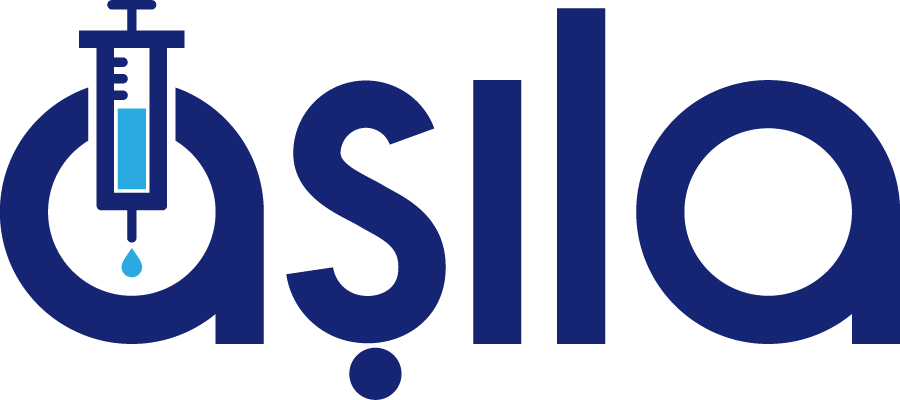 Randevularım
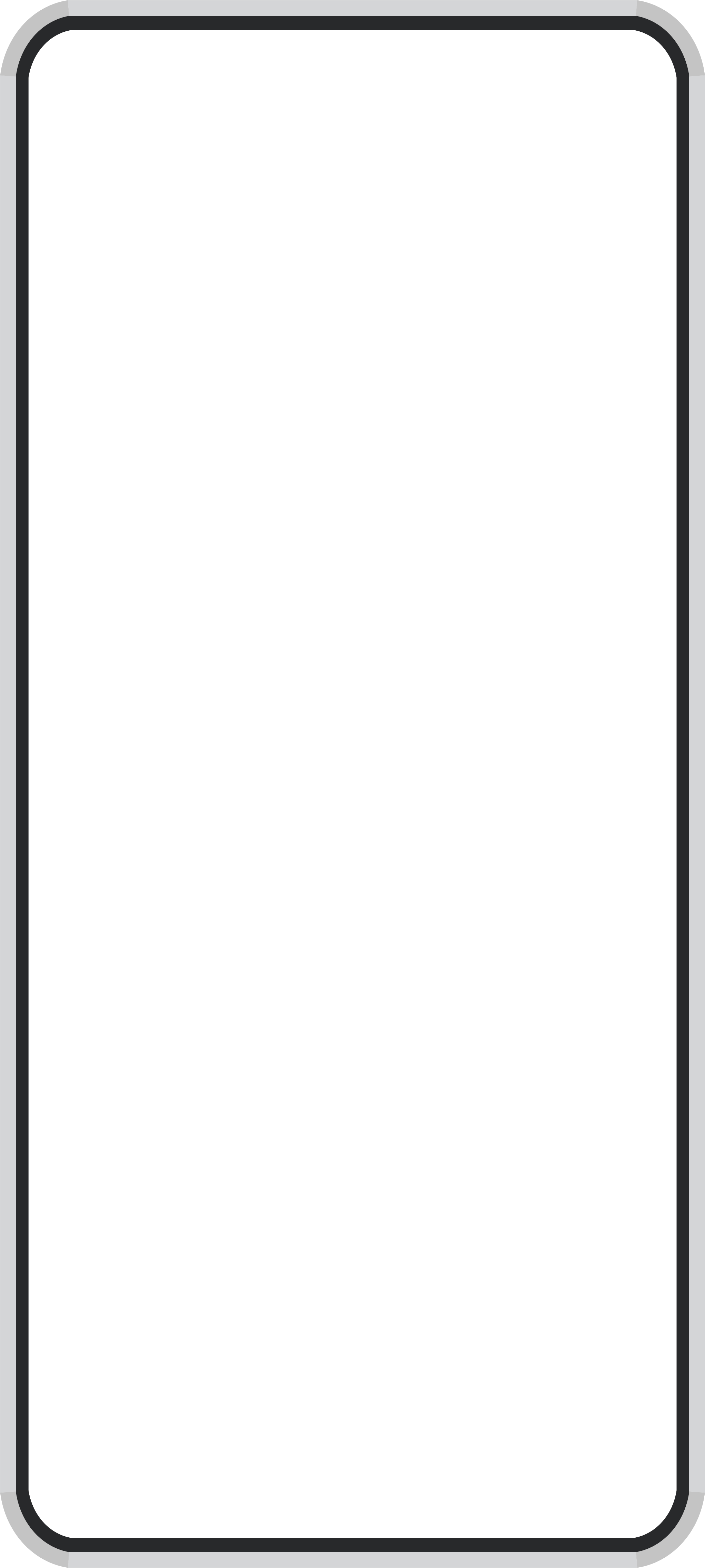 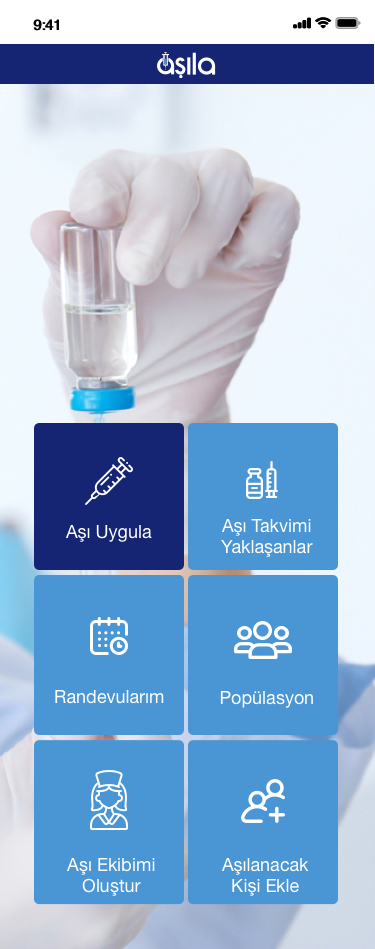 Aşıla uygulaması ile Aile Hekimi ve Hekim kullanıcıları kendi üzerine atanmış randevuları, Sağlık Personelleri ise kendisine yetki tanımlayan hekimlerin randevularını listeyelebilir.
Bu işlem için Ana Sayfadaki Randevularım menüsüne tıklanır.
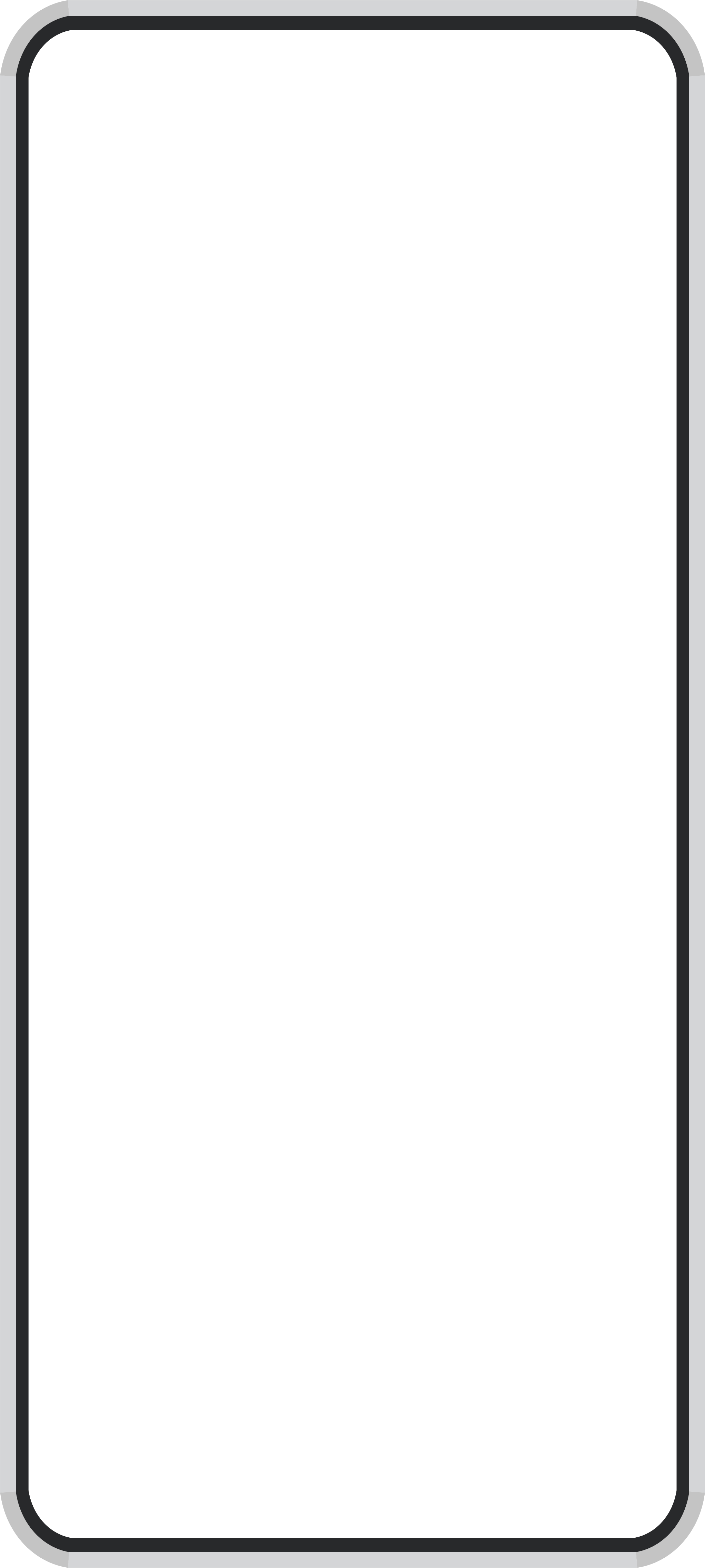 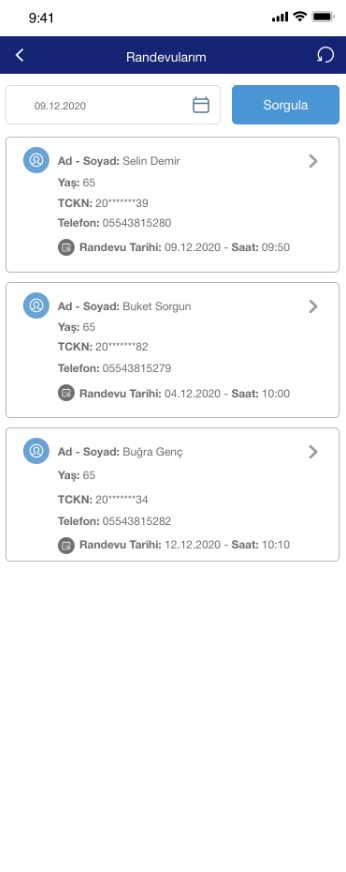 Açılan ekranda o güne ait randevular listelenir. 
Listede randevu sahibinin Adı Soyadı, T.C. Kimlik Numarası, Yaşı, Telefon Numarası, Randevu Tarihi ve Saati bilgileri yer alır.
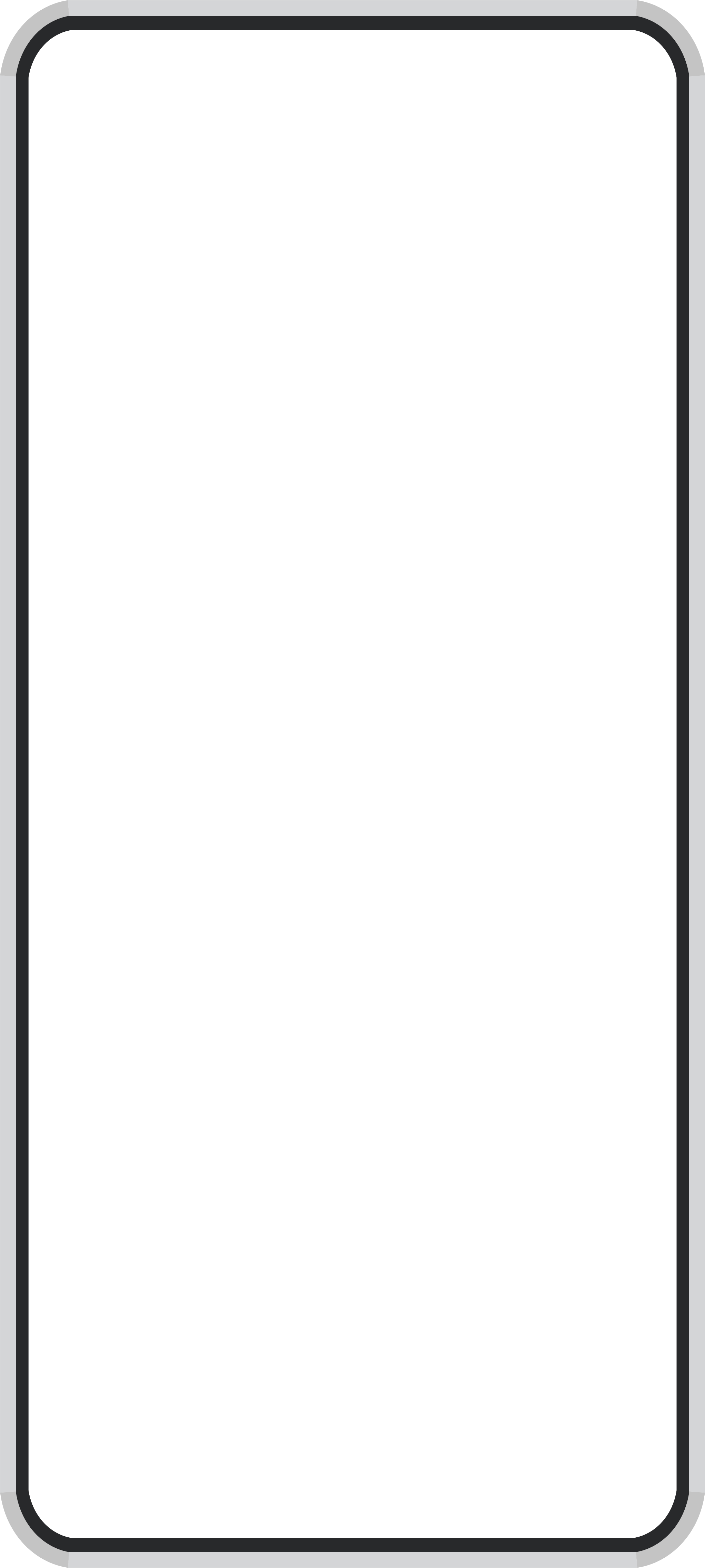 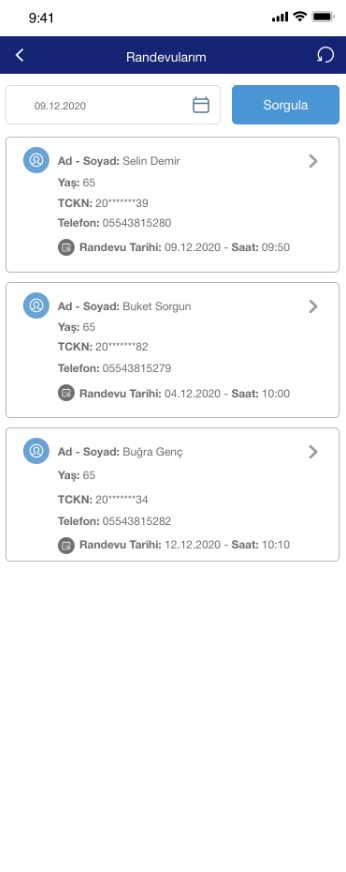 Günün tarihinden farklı bir tarihteki randevular listenmek isteniyorsa tarih girişi yapılarak Sorgula butonuna tıklanır.
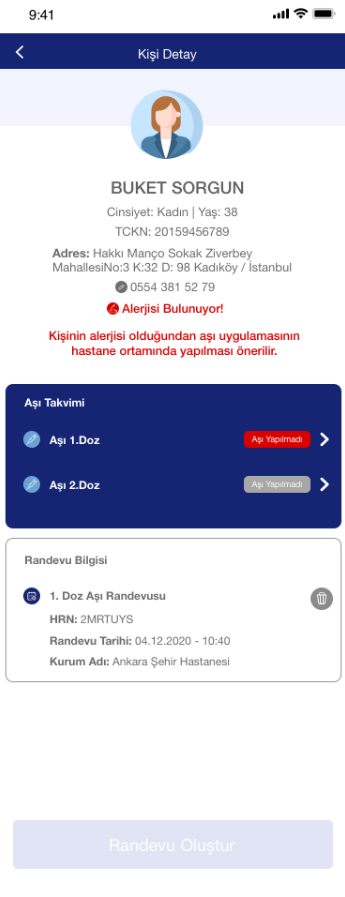 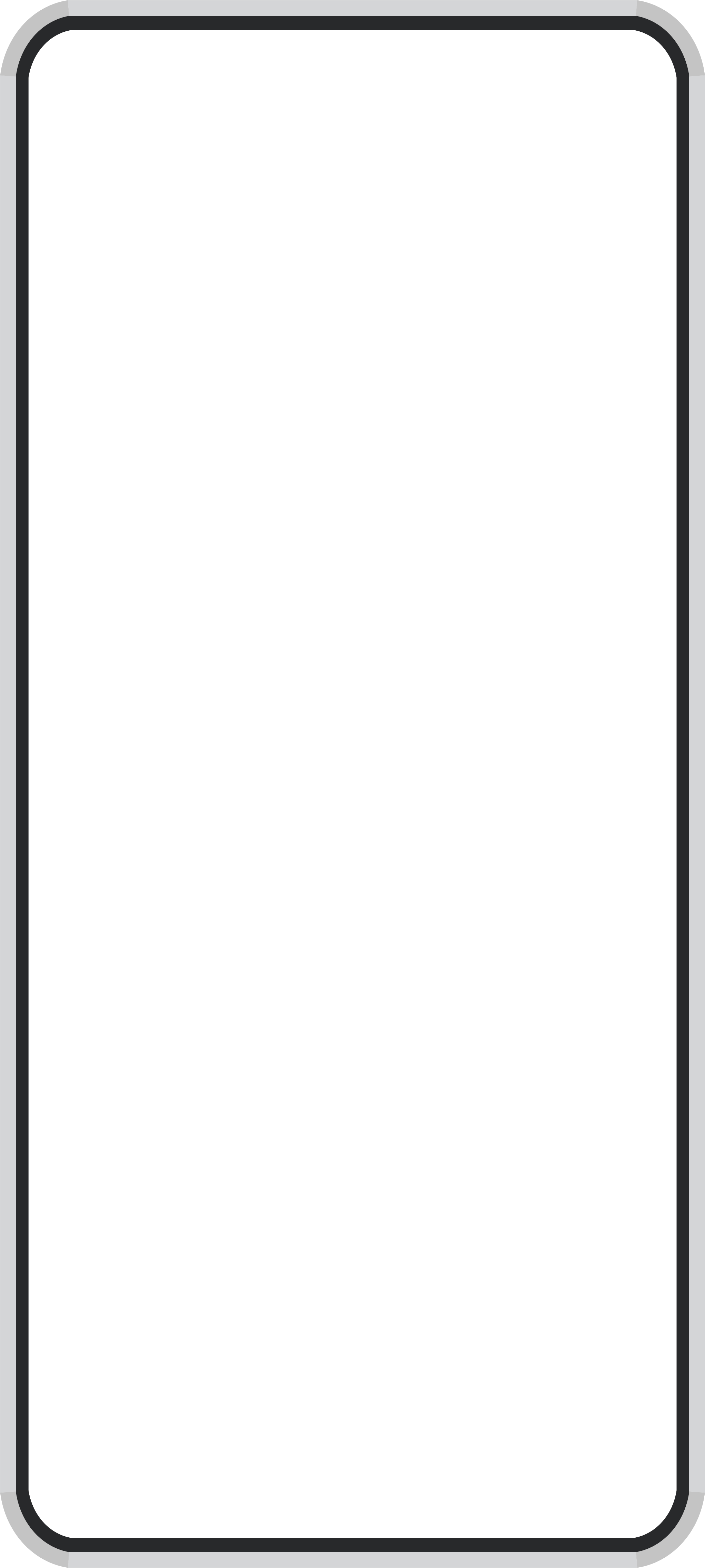 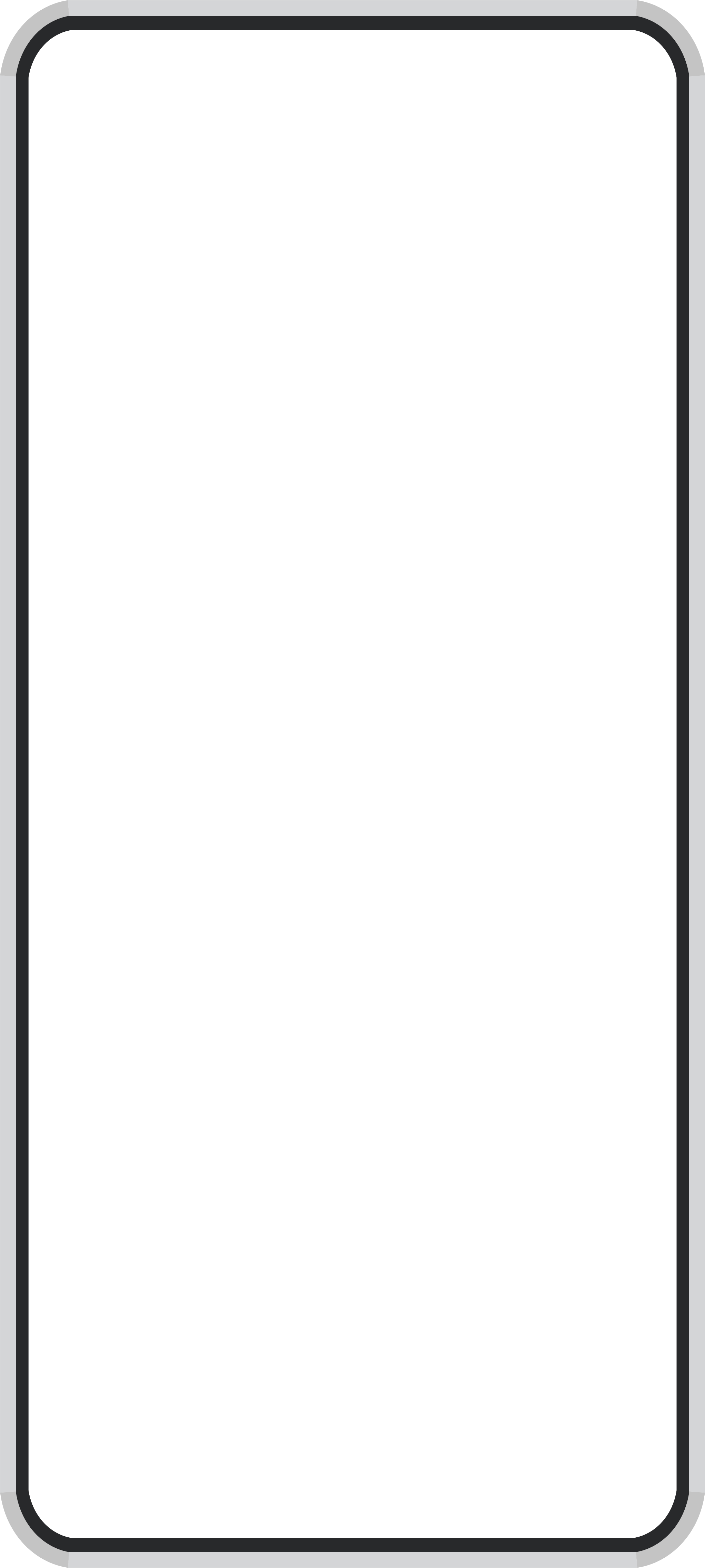 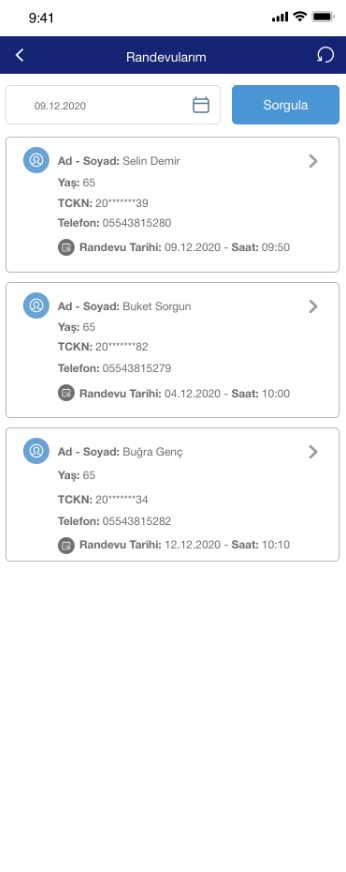 Listedeki bir kaydın üzerine tıklandığında randevu sahibine ait detay bilgilerin yer aldığı ekran açılır.